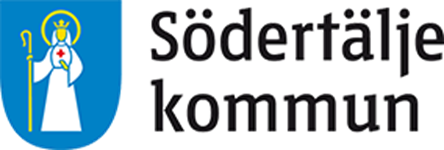 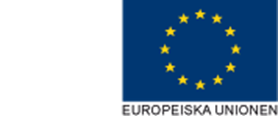 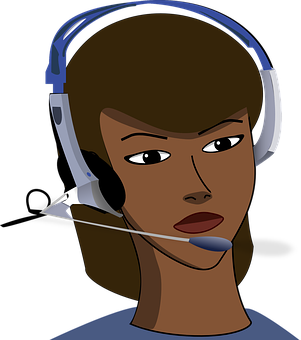 Hur når vi personer som har svenska som andraspråk?
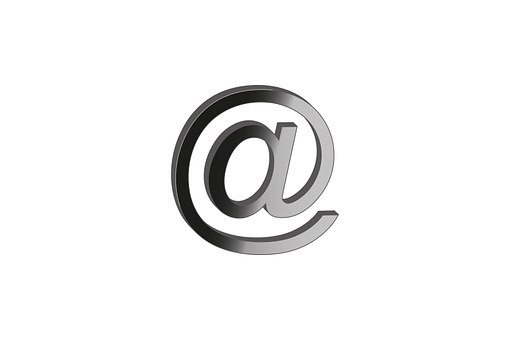 Karin Mattsson, MAP2020
Språkutveckling i arbetslivet
Språkpedagog och delprojektledare
Karin.mattsson@sodertalje.se
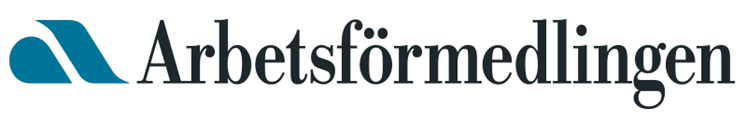 Det blev bifall!
Frågor att ställa sig för att nå fram
Hur mycket svenska kan personen som jag har kontakt med?

Kan jag träna upp min flexibilitet i språket, så att jag når personer som ligger på olika språknivåer?

Vad är lättare resp. svårare i svenska språket för personer som lärt sig svenska i vuxen ålder?
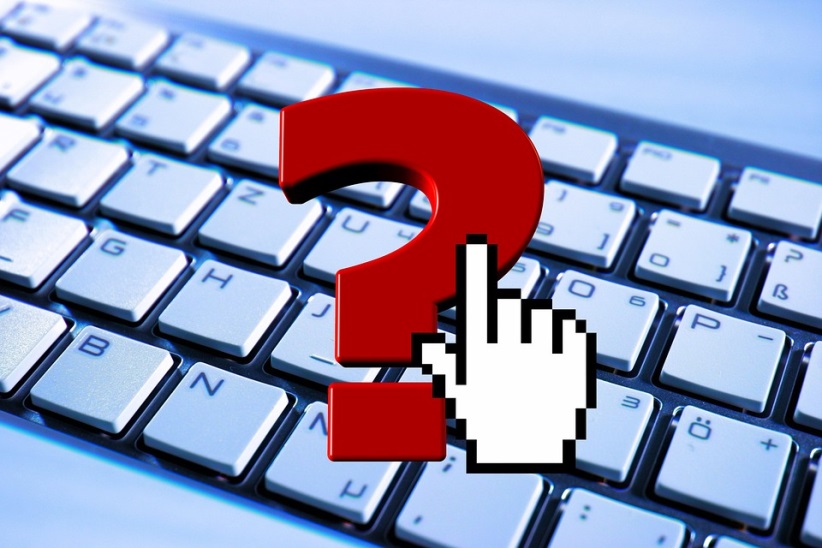 Vilken språknivå krävs för att förstå?
Vi utreder rätten till ekonomiskt bistånd.

	Lämna in en specifikation från CSN där 	total respektive förfallen skuld framgår.

	Vid behov, begär anstånd.
Hur beskriver vi hur mycket svenska någon kan?
Hon har bra svenska.
Hon är språksvag.

Han har gått sfi C, men blev inte klar.
När?
Han slutade 2011, säger han.
Hon har bra svenska.
”Utmärkta språkkunskaper”
”Goda kunskaper”
”Kan språket”
”Inga problem med språket”
”Behärskar svenska”
”Hanterar språket 
med lätthet”
”Flytande svenska och engelska”
”Bra språkkunskaper”
”Perfekt svenska”
”Duktig på språk”
”Breda språkkunskaper”
”Kan uttrycka dig”
CEFR-skalan,Common European Framework of Reference
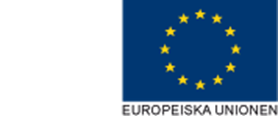 En skala för att bedöma språknivåer
Beskriver kommunikationen, vad man kan utföra med hjälp av ett visst språk
Godkänd av EU:s medlemsstater
Används för att bedöma vilket språk som helst
Matriser finns på många olika språk
Översiktliga matriser, mer detaljerade checklistor
Ett verktyg som kan användas i arbetslivet, i utbildningar och för alla som vill bedöma sitt språk
Bedöm din egen språknivå i något av dina språk:
Diskutera i par
En av er gör en självbedömning, den andra hjälper till

Välj ett språk
Välj färdighet
Gör en självbedömning enligt CEFR-skalan
Hur mycket når en person som ligger på en lägre nivå i svenska?
Ansökan görs på en särskild blankett och de uppgifter som lämnas på denna utgör grund för beslut om rätt till bidrag. 
	
… på en … blankett och de … du lämnar … … … för beslut  om 	… till bidrag.


Om du lämnat felaktiga uppgifter eller utelämnar uppgifter som kan påverka ett beslut och din rätt till ekonomiskt bistånd kan du bli återbetalningsskyldig
Lättare				Svårare
Aktiv form				Passiv form

Det viktigaste först		Det viktiga sent i 					meningen

Vanliga/vardagliga ord	Ovanliga ord
Den omvända CEFR-skalan
En skala för att:
bedöma vilka språknivåer man kan kommunicera på.
bli mer medveten om vad det är som ställer till det
få idéer om vad man kan göra för att nå personer på lägre språknivåer
sätta mål för att bli mer flexibel i sitt eget språk
Lycka till!